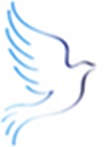 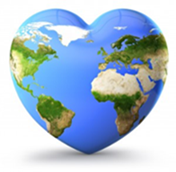 What are the benefits of using retrieval practice to aid mastery?
Enables us to identify what students do and do not know, meaning we can plan to close these gaps.

Requires students to think hard, increasing challenge in lessons.

Forces students to recall what they already know and to practice selecting the right information to use for any given task or question.
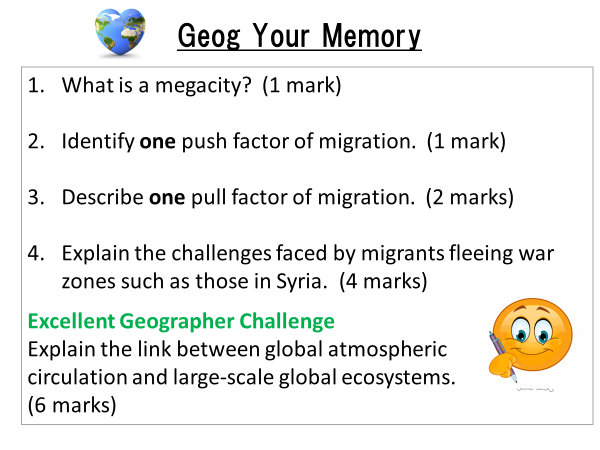 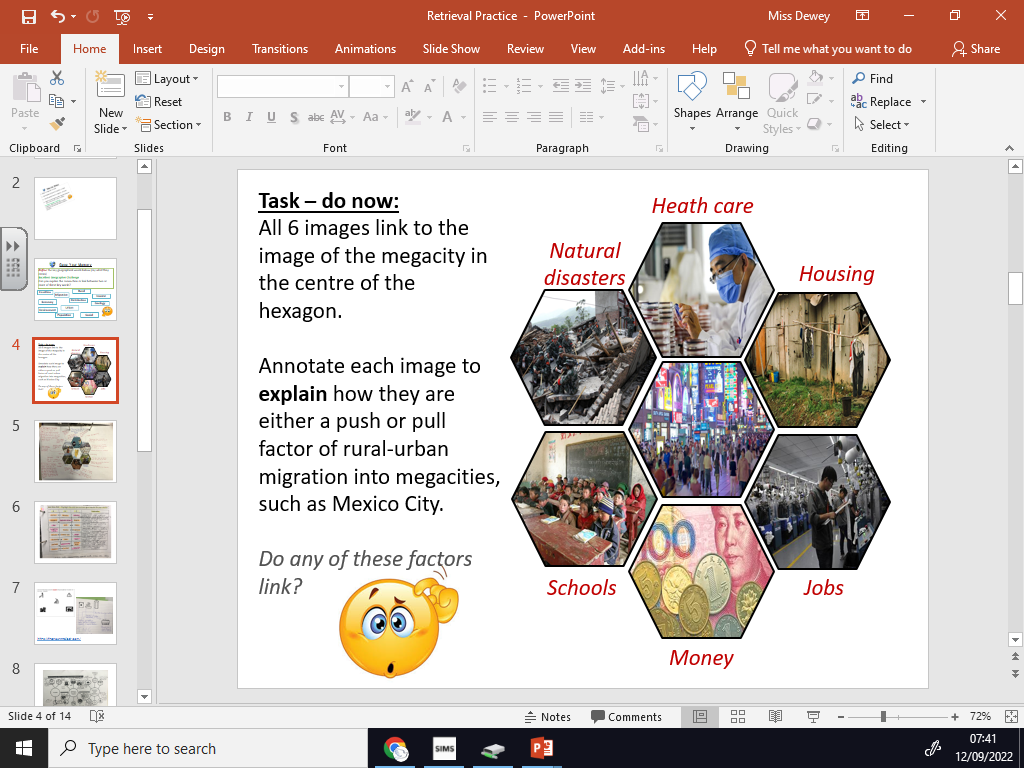 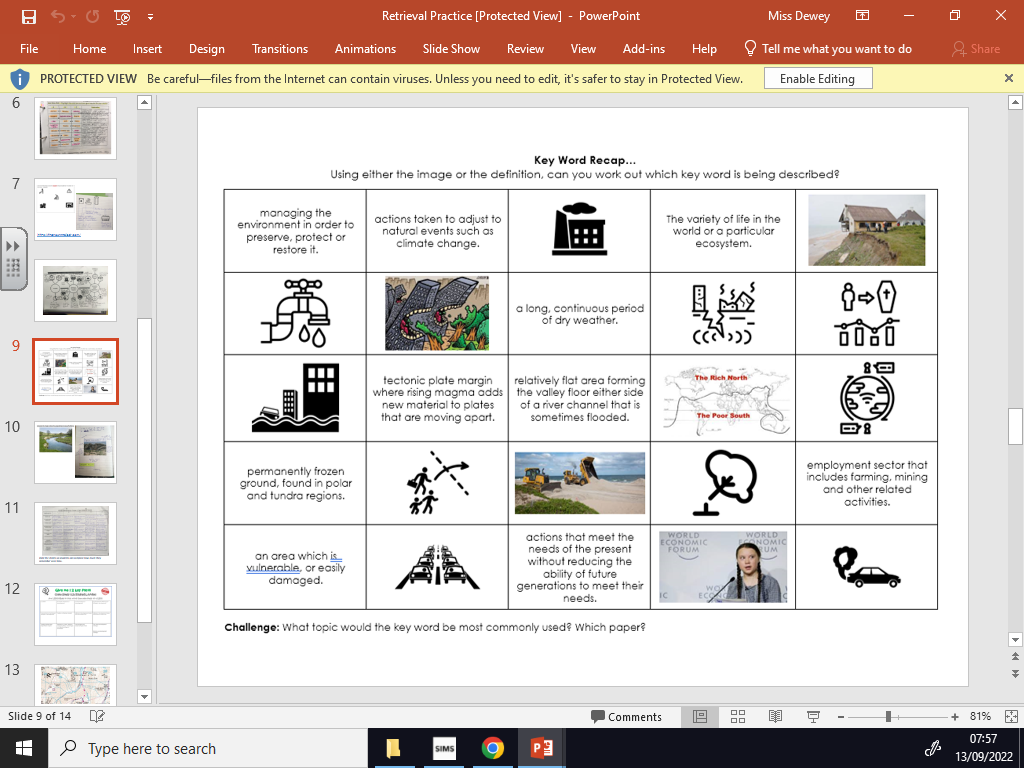 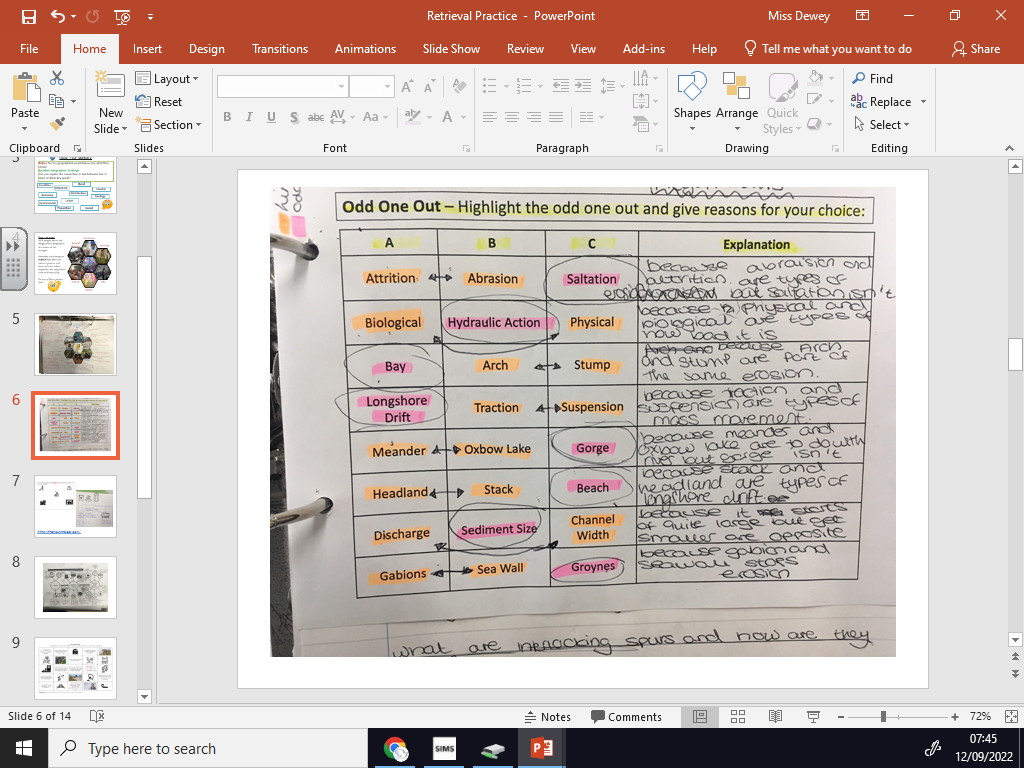 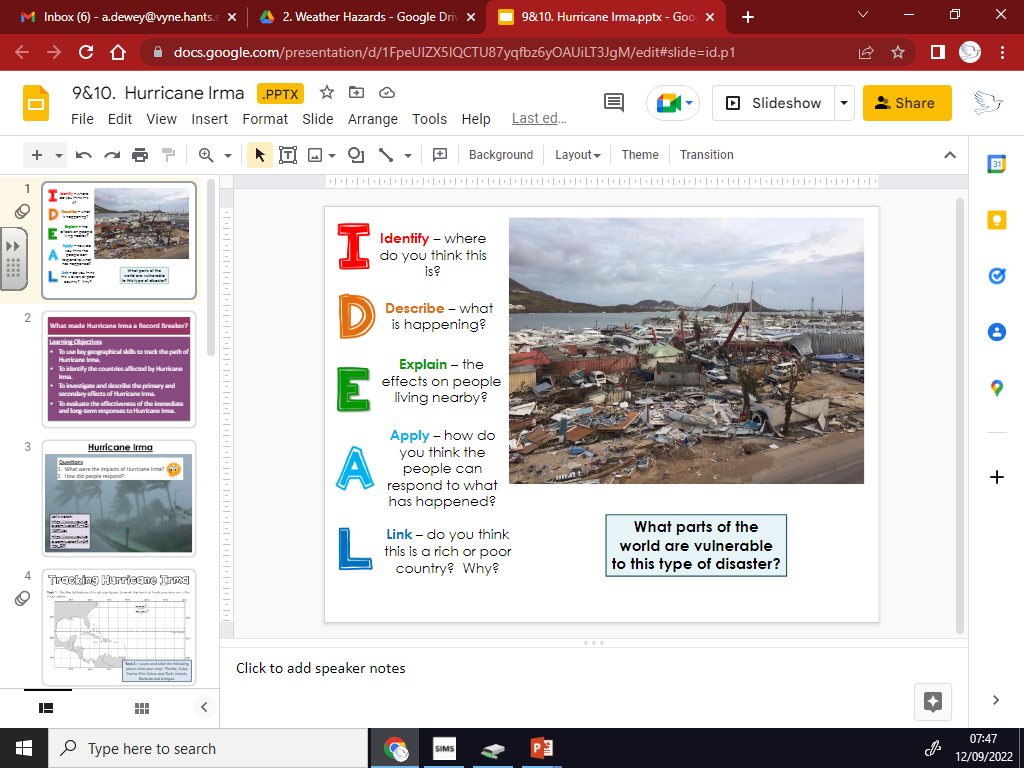